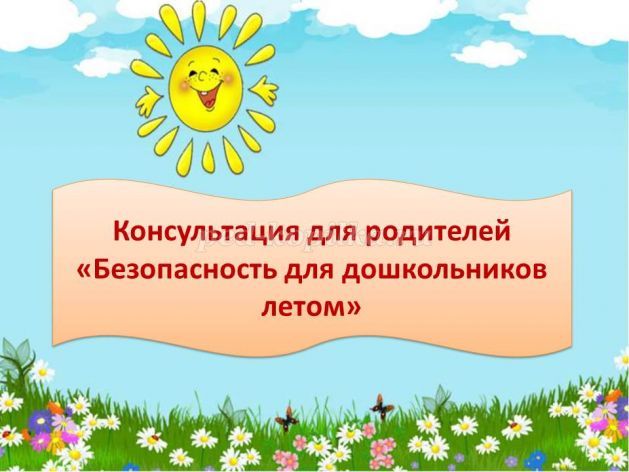 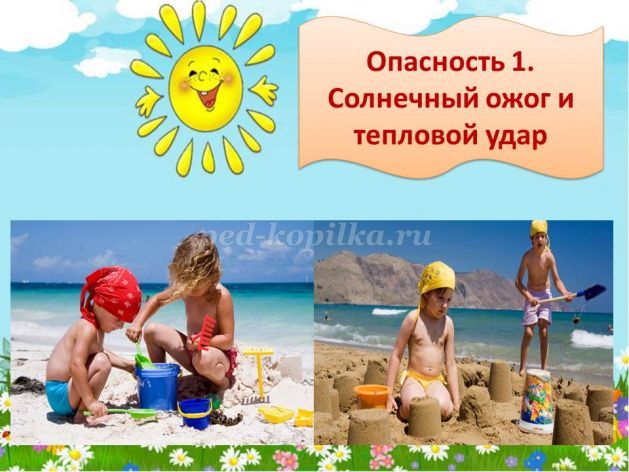 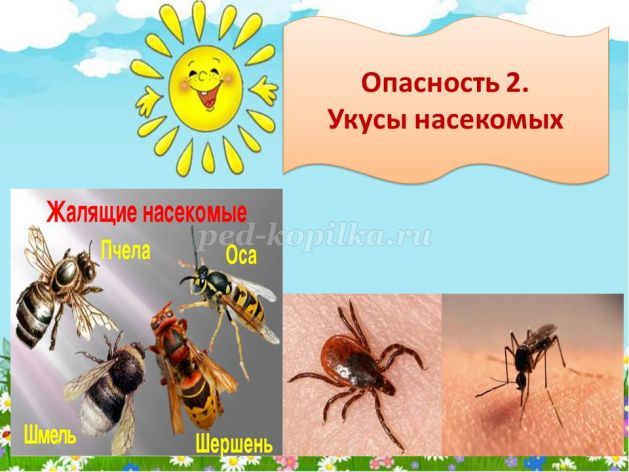 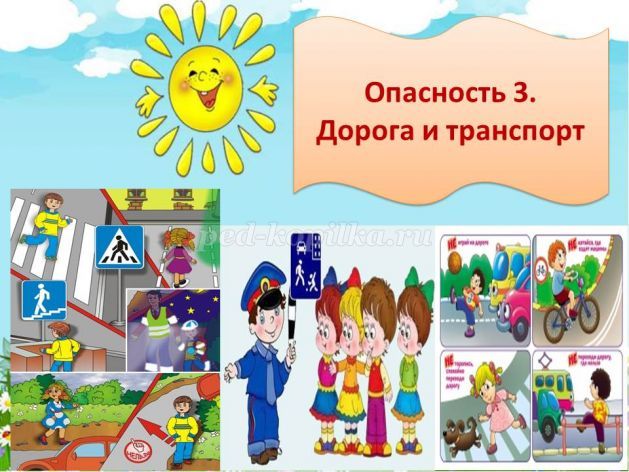 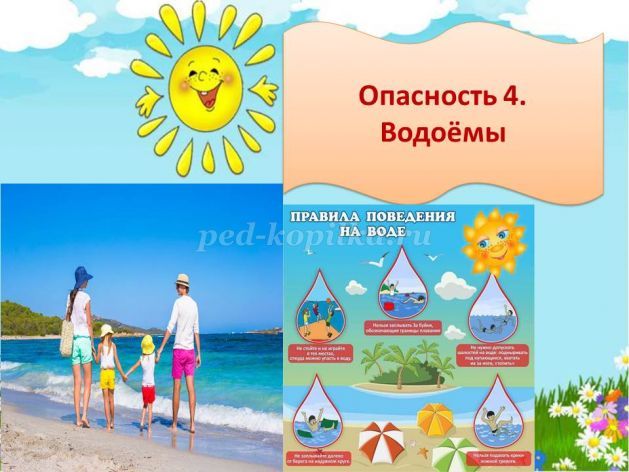 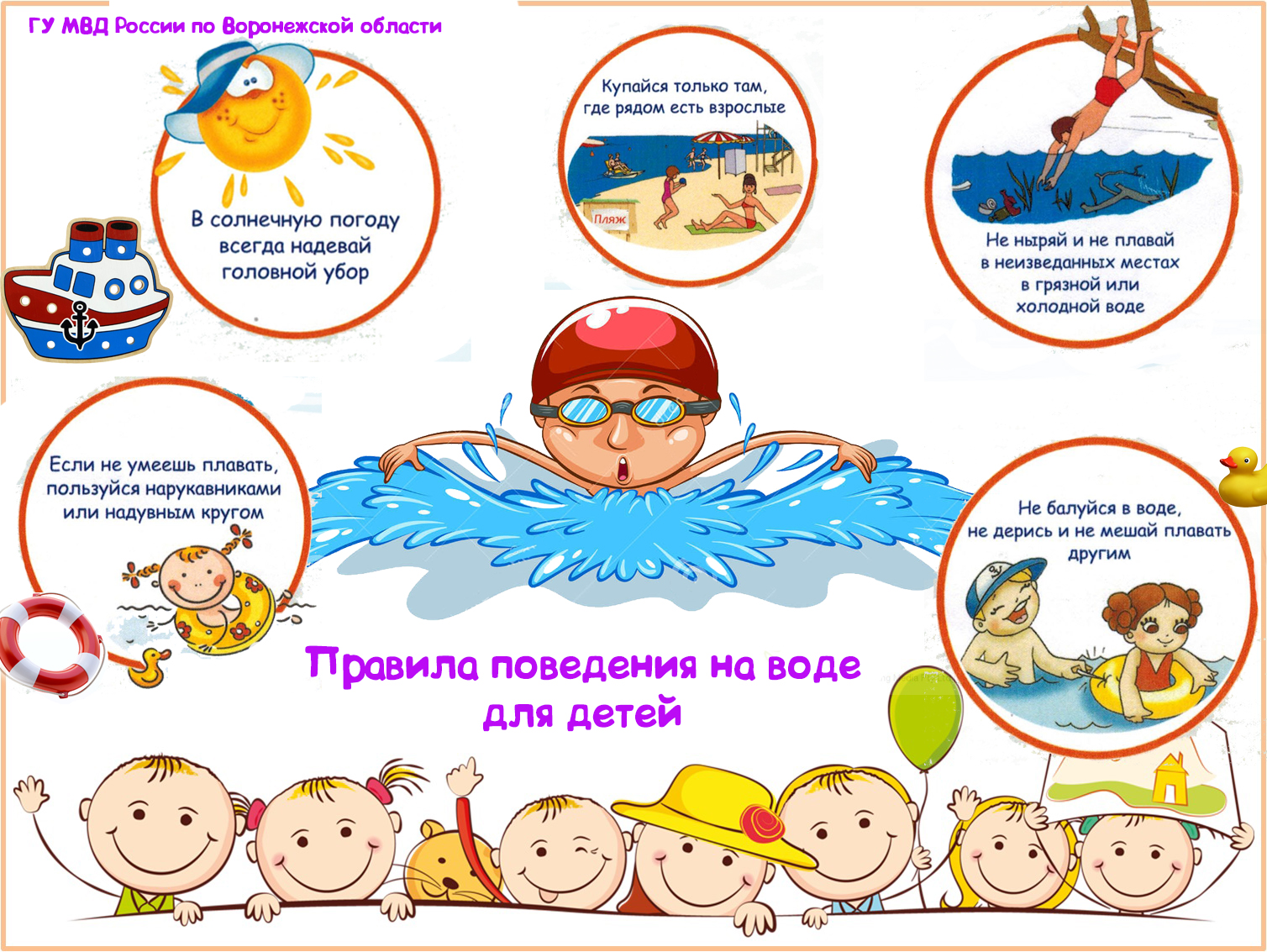 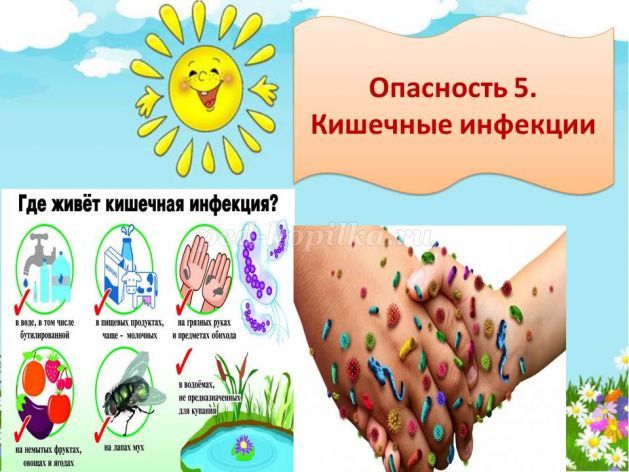 Будьте здоровы!!!
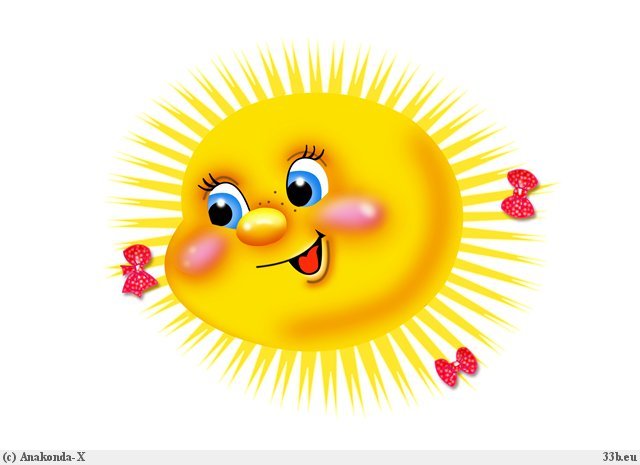